Analiz
Fotoğraf-Gerçeklik-Manipülasyon
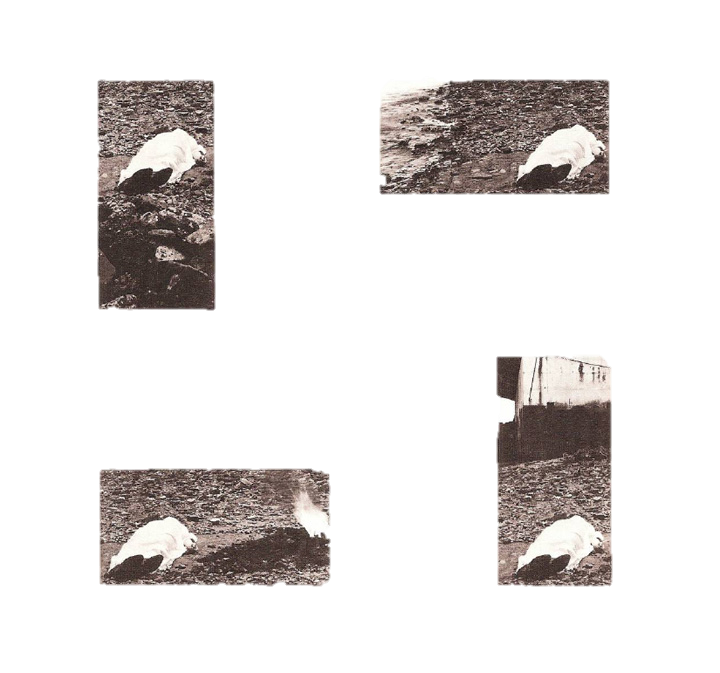 Hilliard, Cause of Death (1974)
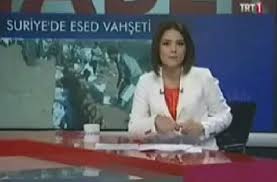 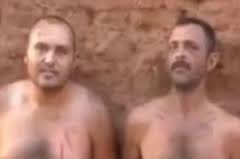 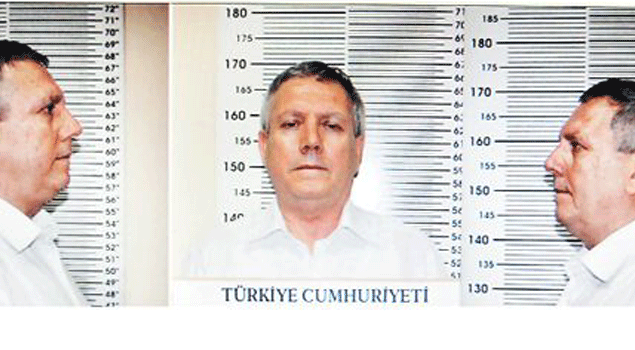 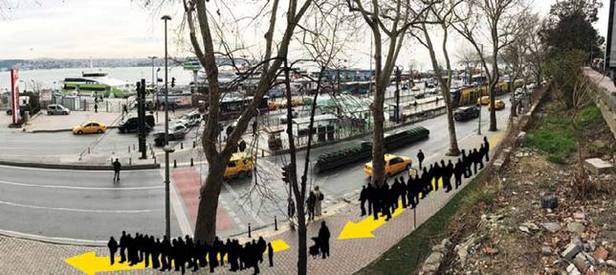 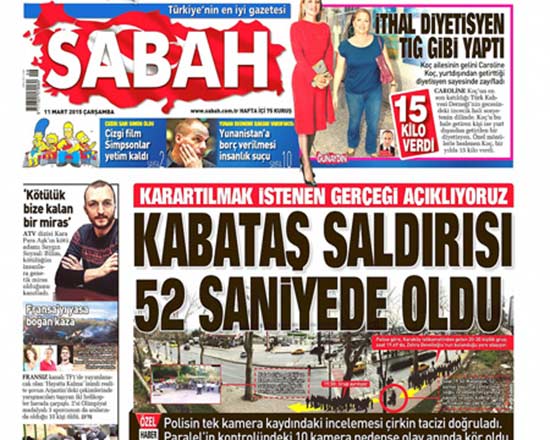 [Speaker Notes: kompozisyon]
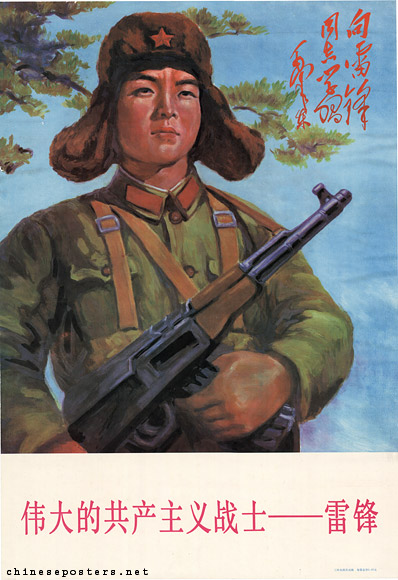 Lei Feng gibi Olalım!
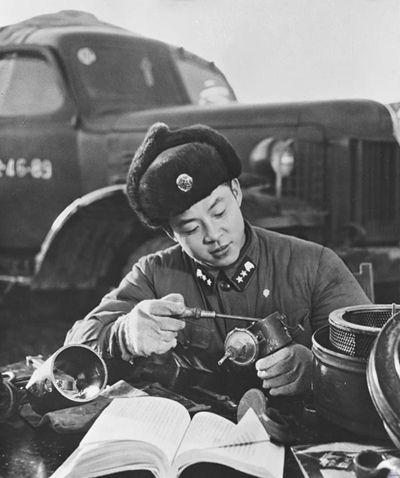 Lei Feng gibi Olalım!
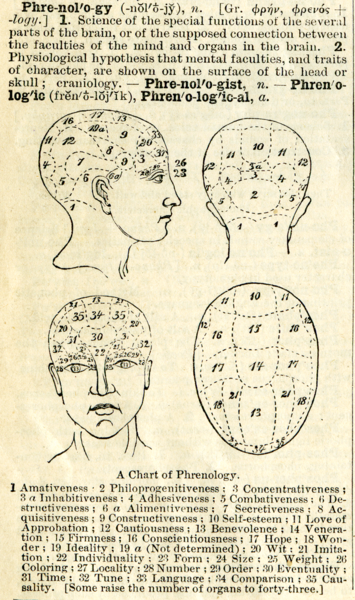 Sözde bilimler-
Fizyognomi 
(yüz özellikleri)
Frenoloji
(kafatası özellikleri)
Alphonse Bertillion (1853-1914) ve Francis Galton’un  (1822-1911) 
sosyal sapkınlığı kavramak için fotoğrafa başvurması
Francis Galton – Kompozit Fotoğraf – epitomic jew  (1877 civarı) 
Eugenics/soy arıtımı çalışmaları
Duchenne, yüz ifadelerinin insanın ahlaki karakterini ortaya koyma fikrine şüpheyle yaklaşmış. Bunun yerine elektrik akımları vererek elde ettiği ifadelerle insan ruhunun duygu durumunu okumaya çalışmış !    FOTOĞRAF - ELEKTRİK
Duchenne, 1862, Mecanisme de la physionomie Humaine
NÜ KADIN FOTOĞRAFI
Studium & punctum
NÜ KADIN FOTOĞRAFI
Roland Barthes, Camera Lucida (1989)
Studium & punctum
Vurucu nokta
Herhangi bir detay olabilir
Kişisel (Öznel) olabilir
Rasyonel olmayabilir
Ortalama etki
Bilgi verir
Öznel,Duygusal 
bir tepki yok
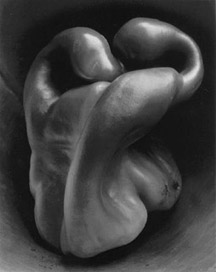 Edward Weston, Pepper No. 30
‘’The peppers which are labeled more than anything I have done, ‒ in them has been found vulvas, penises or combinations, sexual intercourse, Madonna with child, wrestlers, modern sculpture, African carving, ad nauseam, according to the state of mind of the spectator: and I have a lot of fun sizing up people from their findings!

Now call the above explanation my defense mechanism become active [sic], I say that it is disgust and weariness over having my work labeled and pigeonholed by those who bring to it their own obviously abnormal, frustrated condition: the sexually unemployed belching gaseous irrelevancies from an undigested Freudian ferment’’
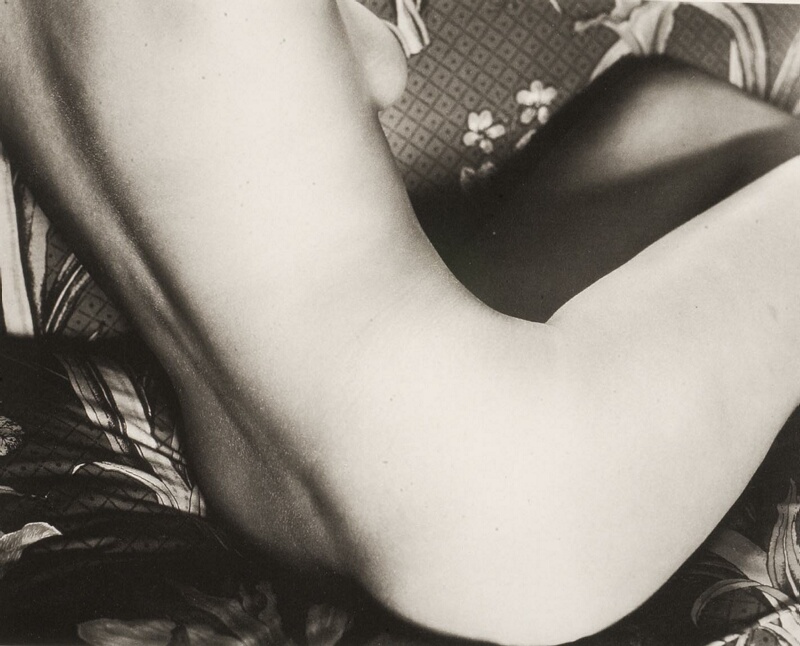 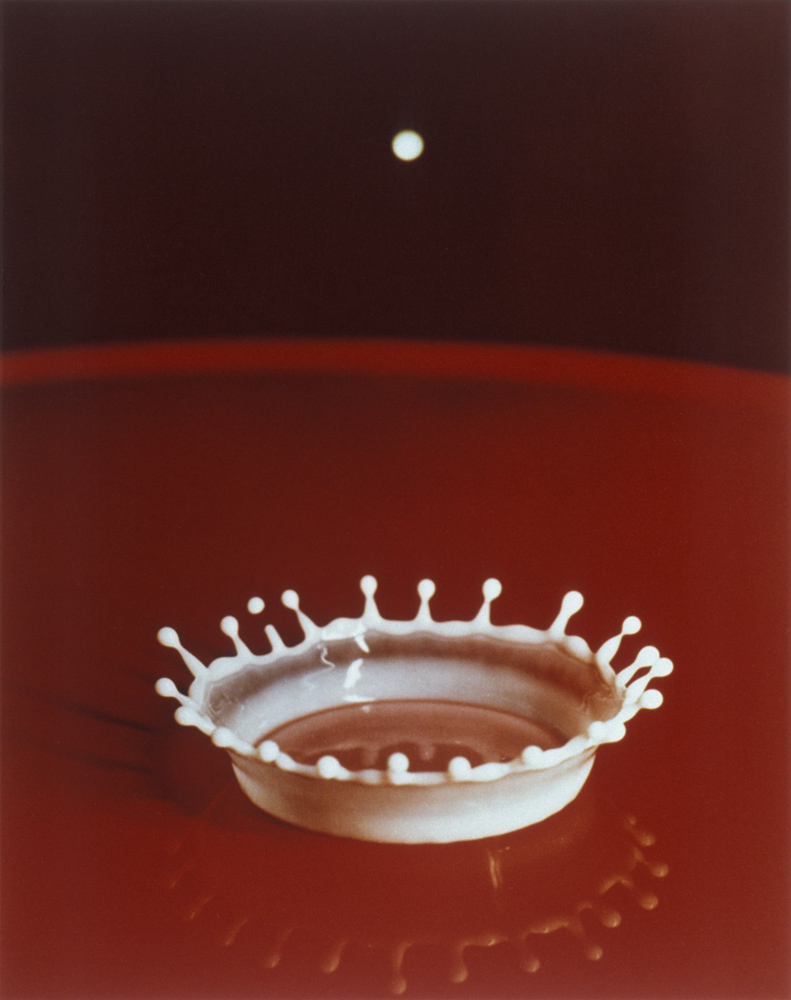 Harold Edgerton, 1936
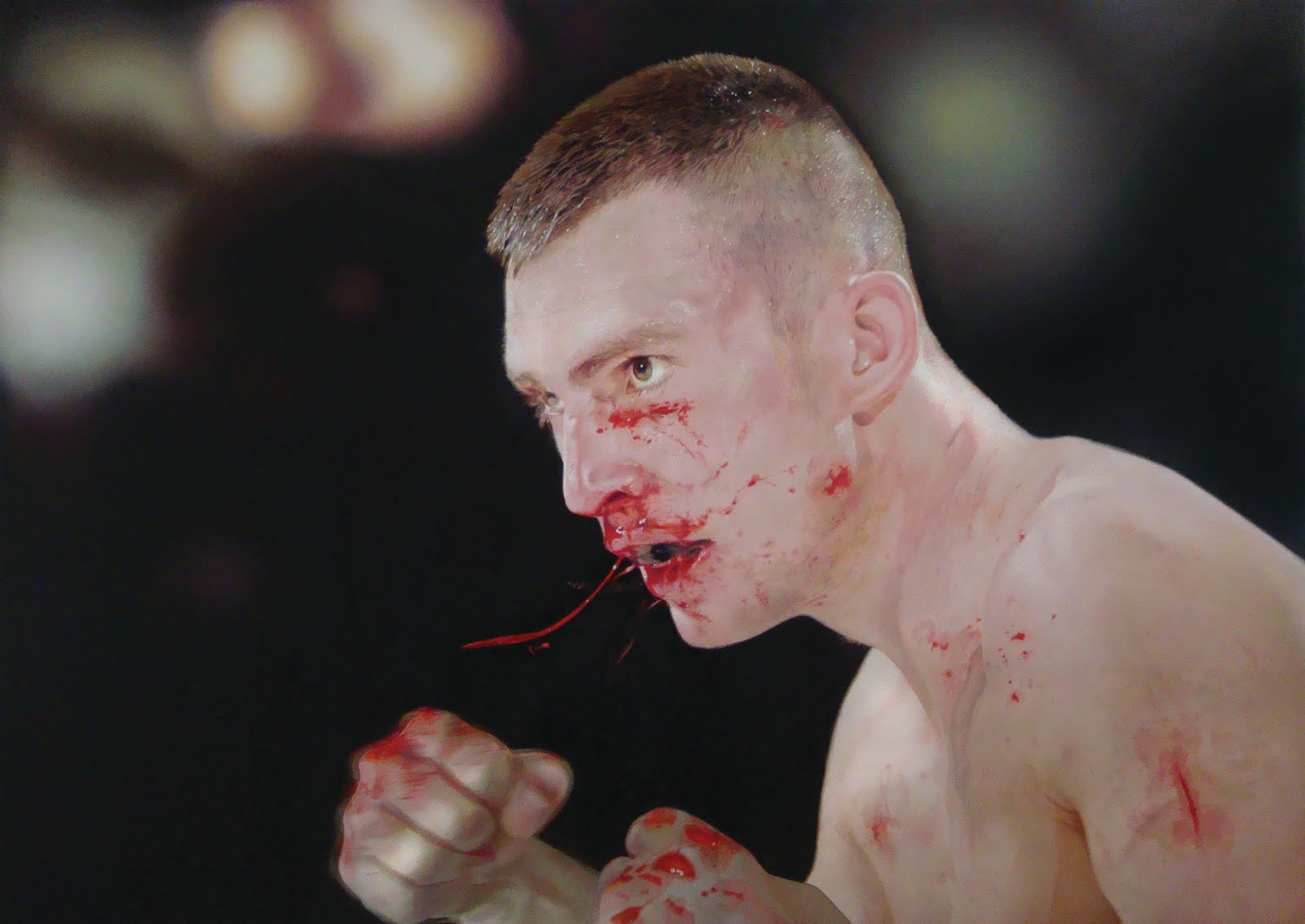 Taner Ceylan, Nirvana, 2009